IL CLIENTE AL CENTRO
OSM International Operations Manager Fabian Daniel Scolz
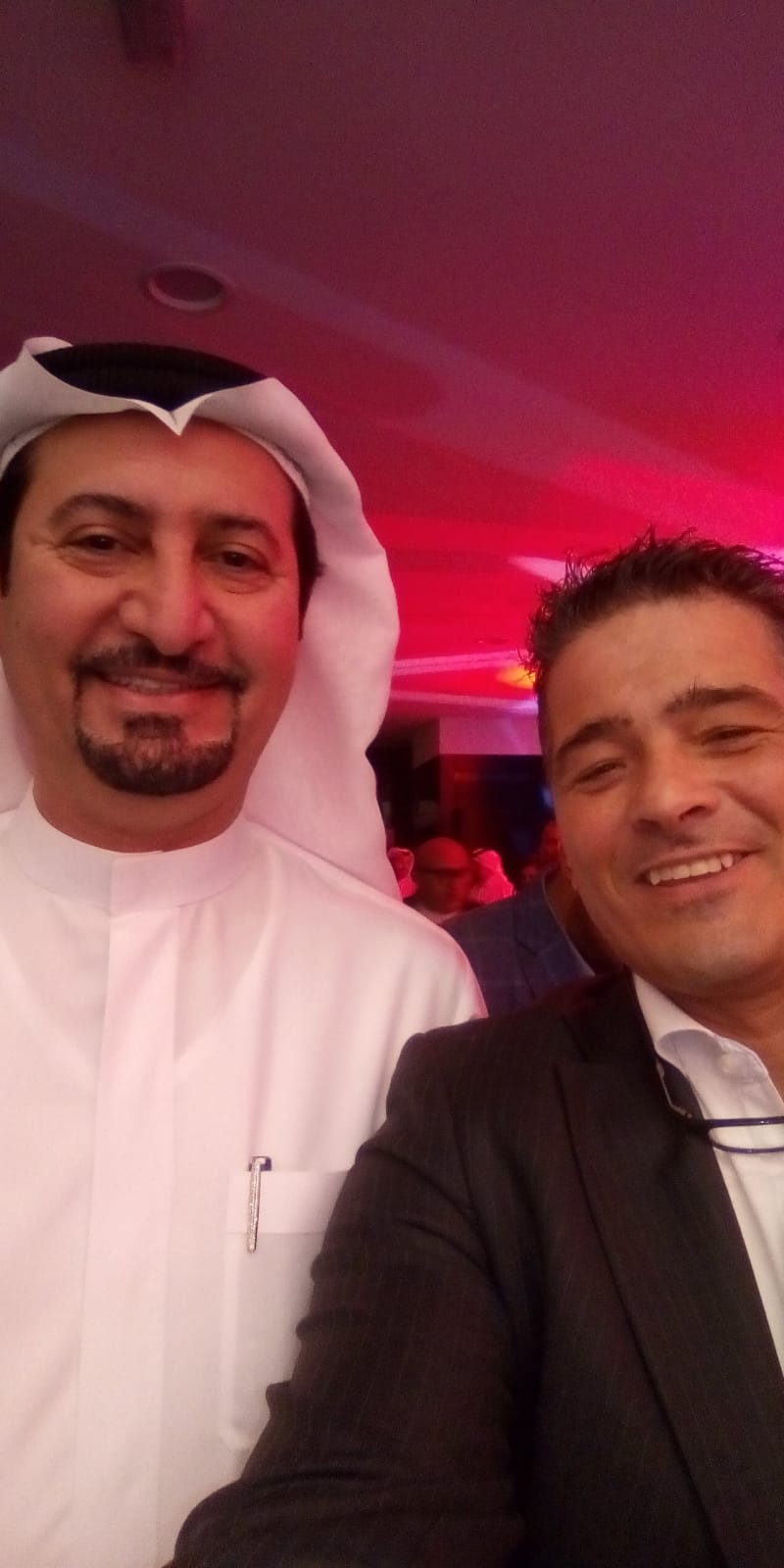 Questo paradigma vale anche all’estero
Osm e’ presente in:
Bulgaria
Romania
Qatar
Uae
Portogallo
Libano
Svizzera
Uk
Croazia
Usa
brasile
Dove eroghiamo i nostri servizi:
Tutti i paesi elencati
Cina
Spagna
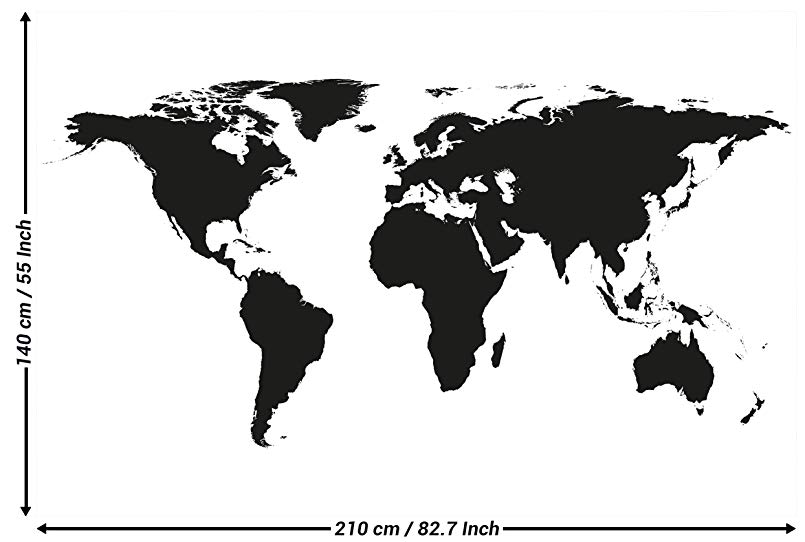 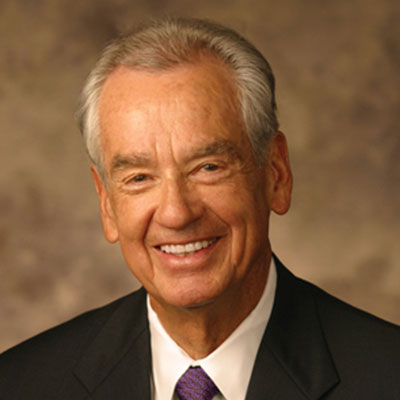 «Alla gente non interessa quanto tu sai, fino a quando non sanno quanto ti interessi a loro.»

Zig Ziglar
Interessante vs interessato
Interessante: Quella persona che non ascolta il cliente e fa solo finta di farlo, perché è più importante la propria vita che quella del cliente…
Interessato: Quella persona (venditore/manager) attento e disposto a scoprire ciò che sta succedendo nella vita del proprio cliente e con lo scopo di aiutarlo.
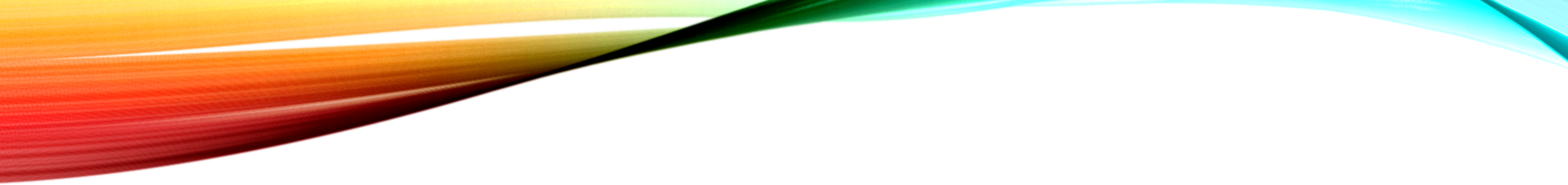 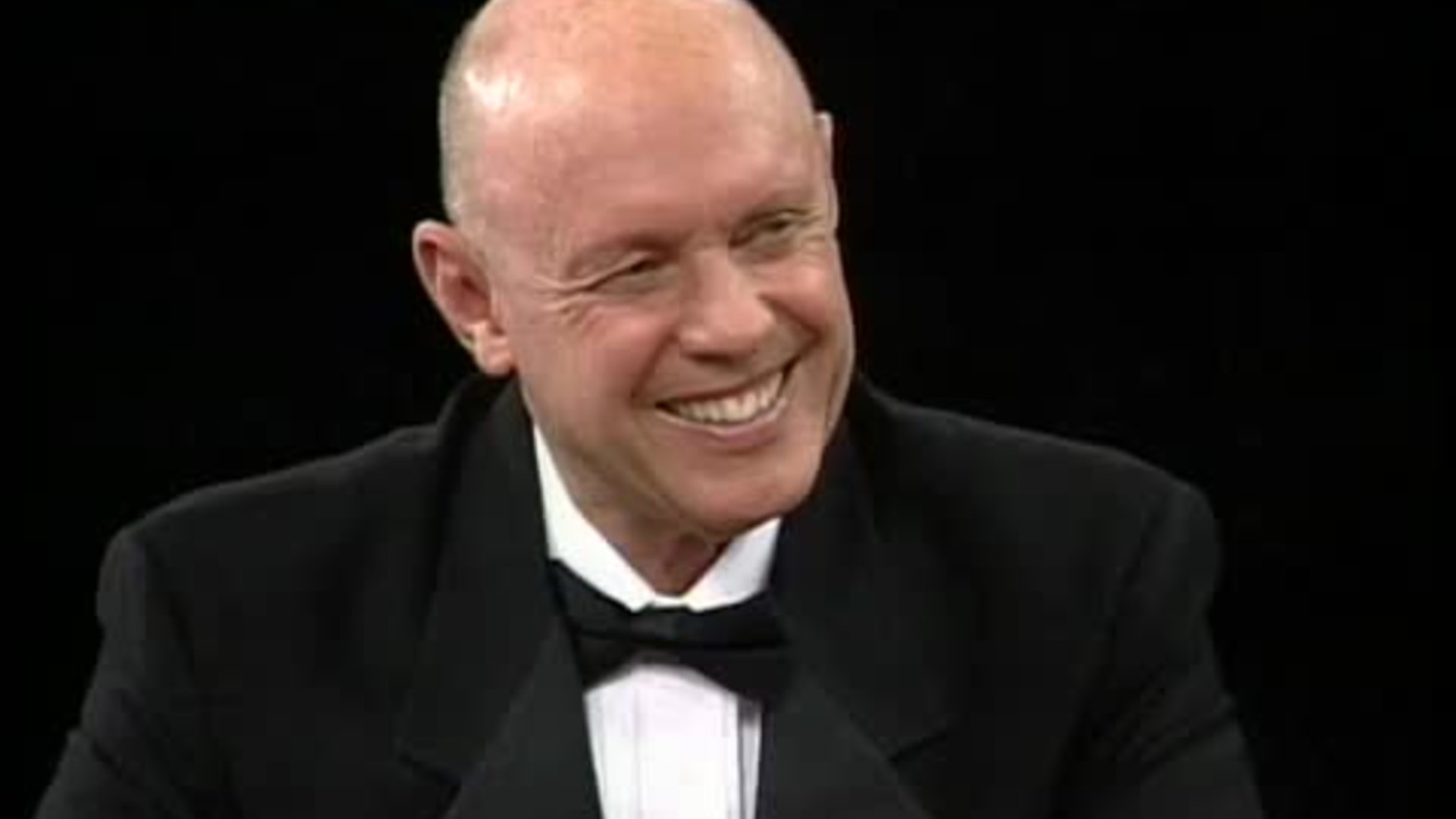 «Cerca prima di capire… poi di essere capito.»
Stephen R. Covey
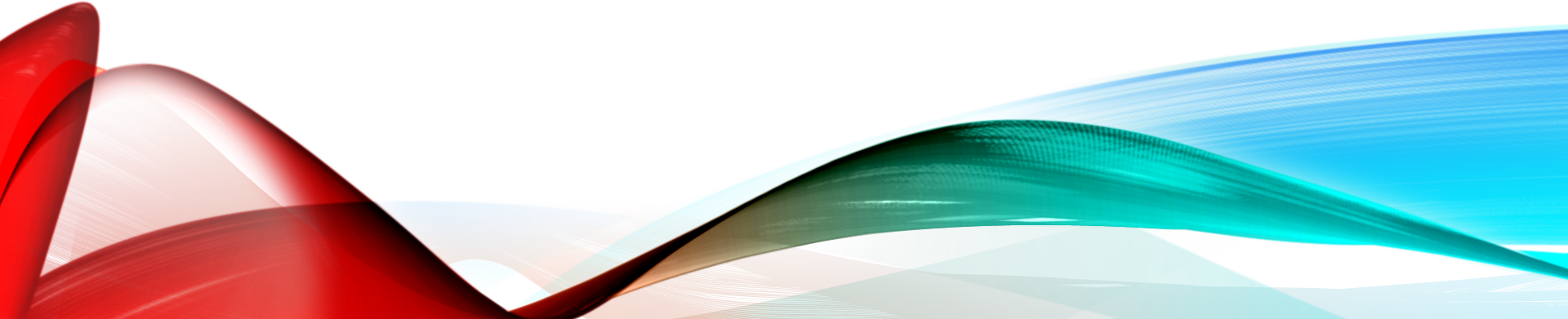 accordo
comunicazione
feeling
Se nel tuo rapporto con il cliente sono presenti contemporaneamente tutti e tre questi fattori otterrai un miracolo...
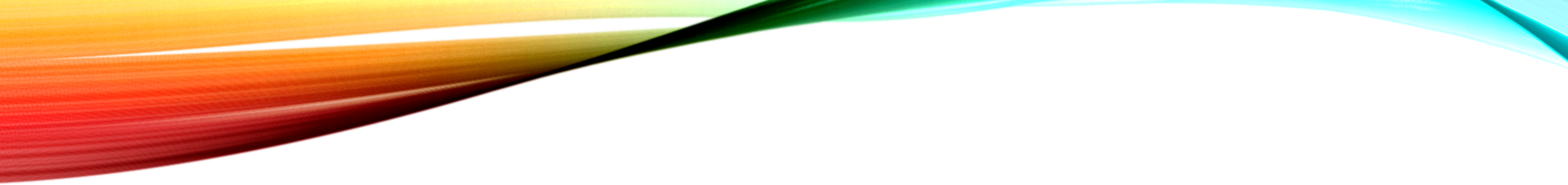 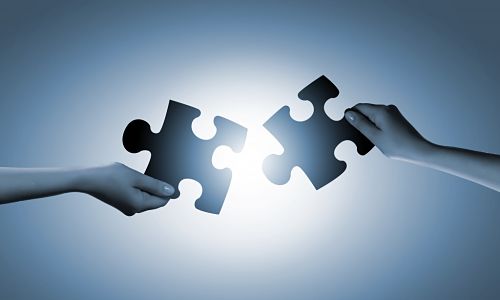 La comprensione
Origine della parola:
Dal latino «com – prehéndere»
cum = insieme
prehéndere = prendere
Prendere insieme … contenere in sé
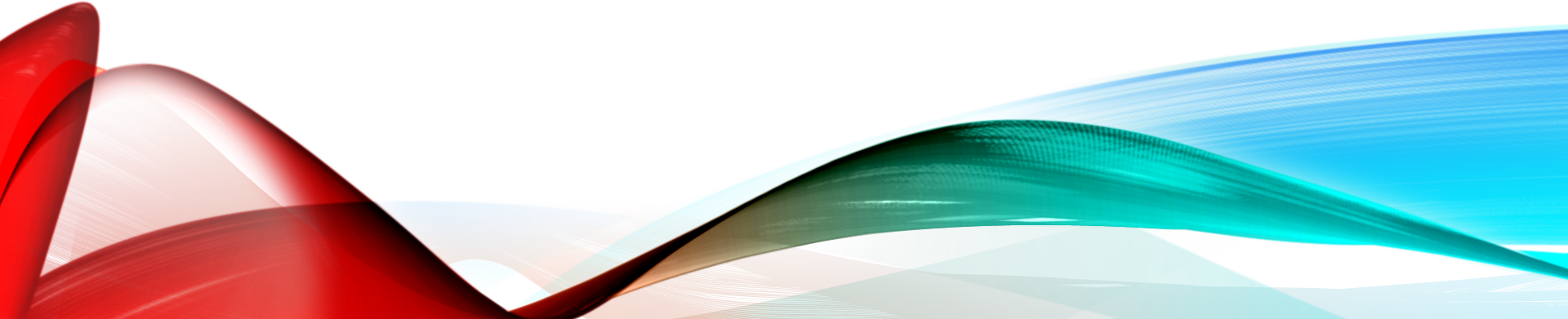 «Il più importante strumento di persuasione che hai nel tuo arsenale è l’onestà»

Zig Ziglar
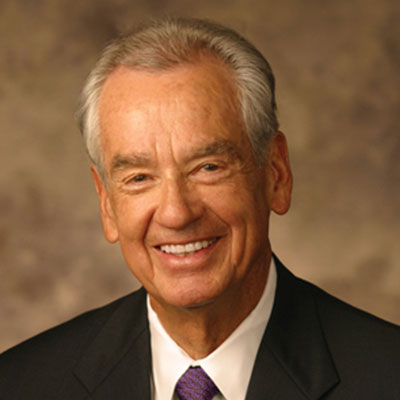 L’onestà
Se vuoi comprendere sii onesto.
Se vuoi essere onesto sii sincero.
Se vuoi essere sincero sii interessato… sii te stesso!
Ricapitolando…
Sii interessato al cliente e sii disposto ad imparare da lui.
Comunica realmente con il tuo cliente, comprendendolo ed accettandolo così com’è.
Onestà alla base di tutto.
Questo è l’unico modo per aiutare il cliente che sarà al centro dell’azienda, la tua azienda!
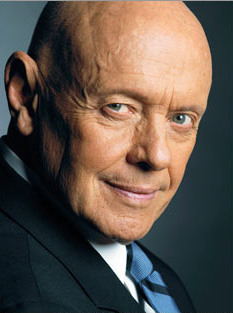 «Si ha empatia quando ci troviamo nella mente di un’altra persona. Osserviamo la realtà attraverso i suoi occhi, proviamo le sue emozioni, condividiamo il suo dolore.»
Stephen R. Covey